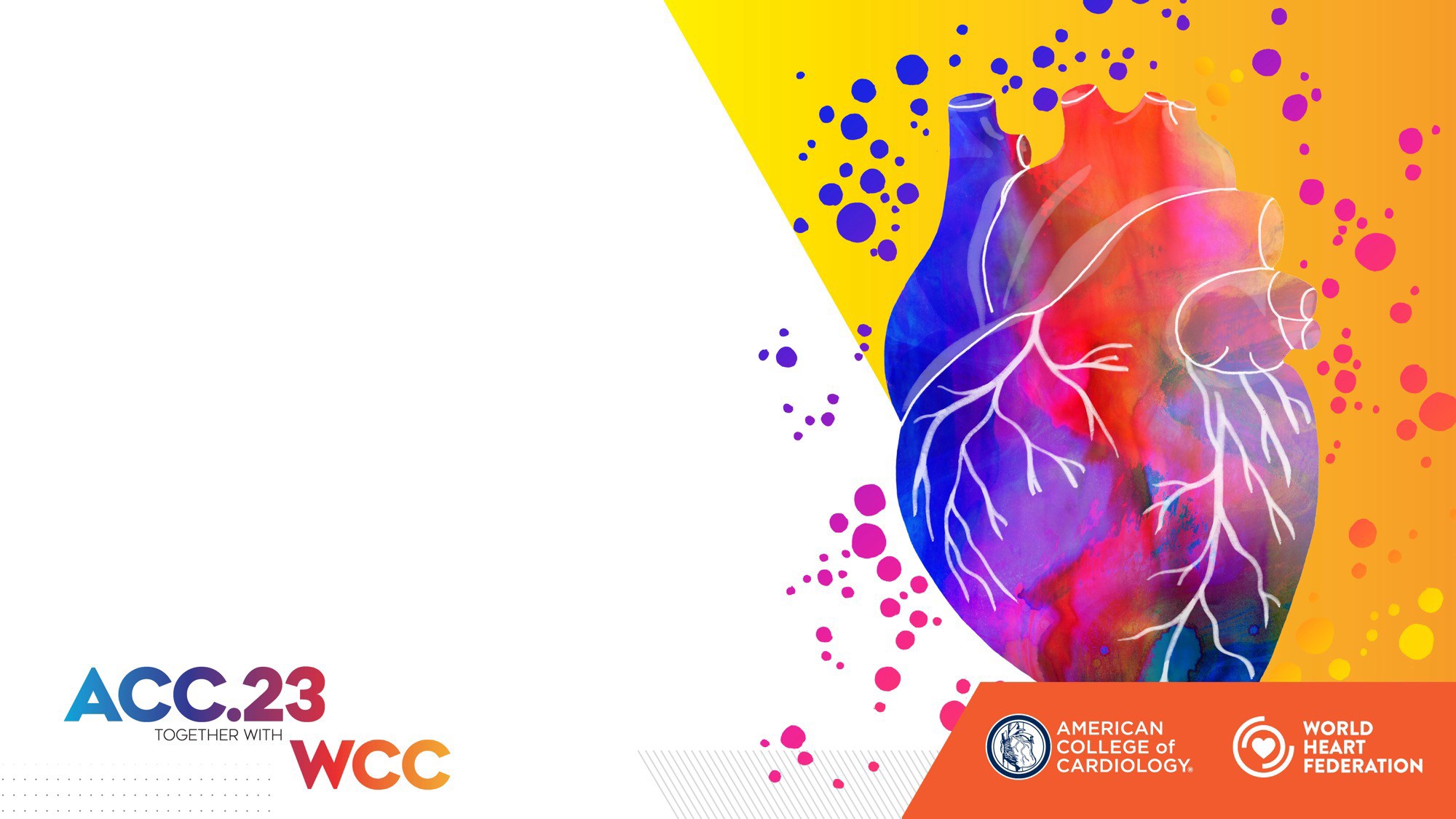 Effect of Evolocumab on
Coronary Plaque Characteristics in Stable
Coronary Artery Disease:
a Multimodality Imaging
Study (The YELLOW III Study)
Annapoorna S. Kini, K Yasumura, Y Vengrenyuk, JM Sweeny, S Khera, V Kapur, P Melarcode-Krishnamoorthy, A Hooda, N Baruah, DA Pineda, V Chen, D Gozdenovich, E Ellis, A Hahn, P Krishnan, PR Moreno, R Mehran, J Narula, R Sebra, SK Sharma
Mount Sinai Hospital, New York, NY
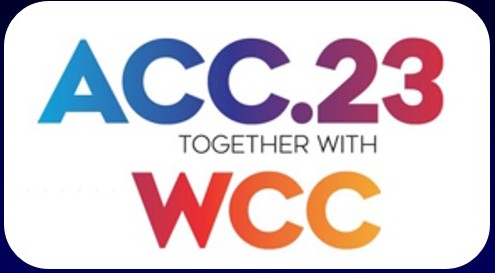 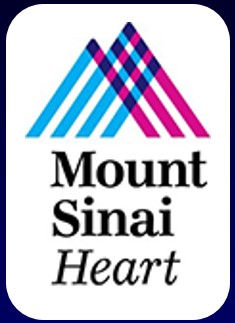 Disclosure Statement of Financial Interest
This research was conducted with support from the Investigator-Initiated Study Program of Amgen Inc. and partial support from Abbott Vascular Inc.
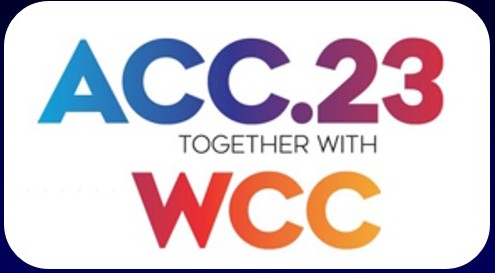 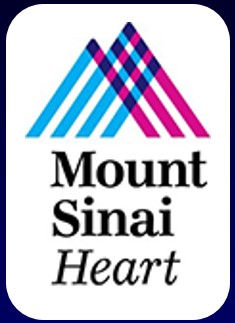 YELLOW III: Background
Despite high intensity statin therapy, a considerable residual risk of cardiovascular events remains in patients with CAD. PCSK9 inhibitors has reduced this residual risk.

Evaluation of these effects are associated with:
Reduction in percent atheroma volume (PAV) by IVUS in patients with stable CAD (GLAGOV)1
Increase in minimum fibrous cap thickness (FCT) by Optical Coherence Tomography (OCT) in NSTEMI (HUYGENS)2
Reduction of Lipid Core Burden Index (maxLCBI4 mm) by NIRS (PACMAN-AMI)3
Previous studies from our group showed reduced maxLCBI4 mm (YELLOW I)4 and increased FCT (YELLOW II)5 in obstructive lesions of patients with CAD after rosuvastatin 40 mg for 6-12 weeks.
1 Nicholls et al., JAMA 2016;316:2373-2384
2 Nicholls et al., JACC Cardiovasc Imaging 2022;15:1308-1321
3 Räber et al., JAMA 2022;327:1771-1781
4 Kini et al., JACC 2013; 62(1):21-29
5 Kini et al., JACC 2017; 69(6):628-640
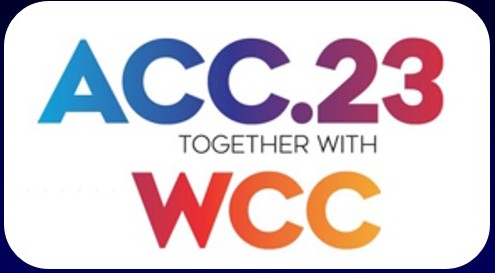 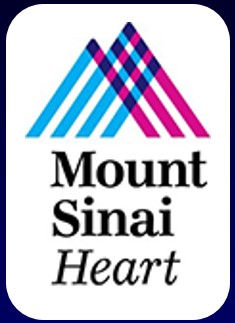 YELLOW III
Aim: assess the effect of 26 weeks of evolocumab on coronary plaque morphology using intravascular imaging (OCT and NIRS/IVUS) and peripheral blood mononuclear cell (PBMC) gene expression analysis in patients with stable CAD on maximally tolerated statin therapy
Primary endpoints:
Change in minimal fibrous cap thickness (FCT) assessed by OCT
Change in maximal lipid-core burden index within 4 mm (maxLCBI4mm) by NIRS
Secondary endpoints:
Change in maximal lipid arc, lipid length, lipid volume index, macrophage accumulation and calcification assessed by OCT
Change in percent atheroma volume (PAV) and total atheroma volume (TAV) assessed by IVUS
Changes in PBMC gene expression
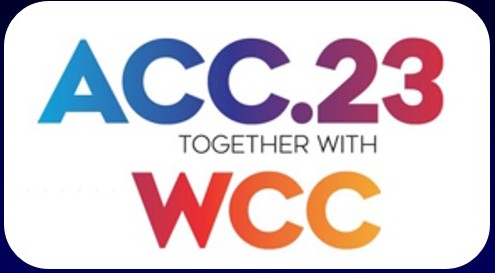 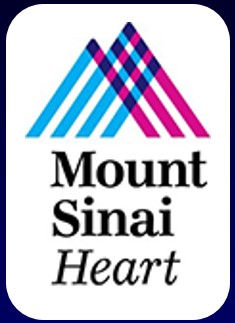 YELLOW III: Study Design
LDL-C ≥ 80 mg/dL (low/moderate) LDL-C ≥ 60 mg/dL (high-dose statin)
LDL-C ≥ 100 mg/dL (statin intolerance)
Patients with stable CAD undergoing cardiac catheterization (at least 4 weeks on max tolerated statin therapy)
Non-obstructive lesion (30-50% stenosis) identified by angiography in a non-culprit vessel
Lipid rich plaque: Max Lipid Arc >90° Minimal FCT ≤ 120 µm
Yes
After culprit vessel PCI: OCT of the study lesion
Baseline
No
NIRS/IVUS of the study lesion
EXCLUDE
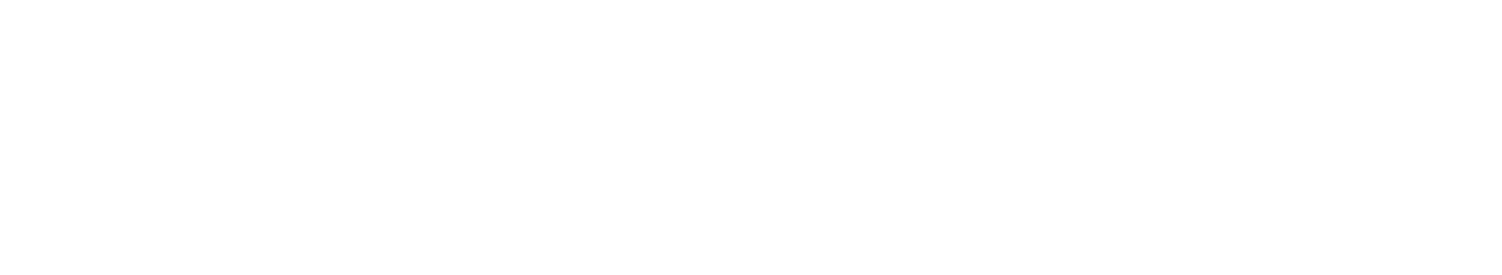 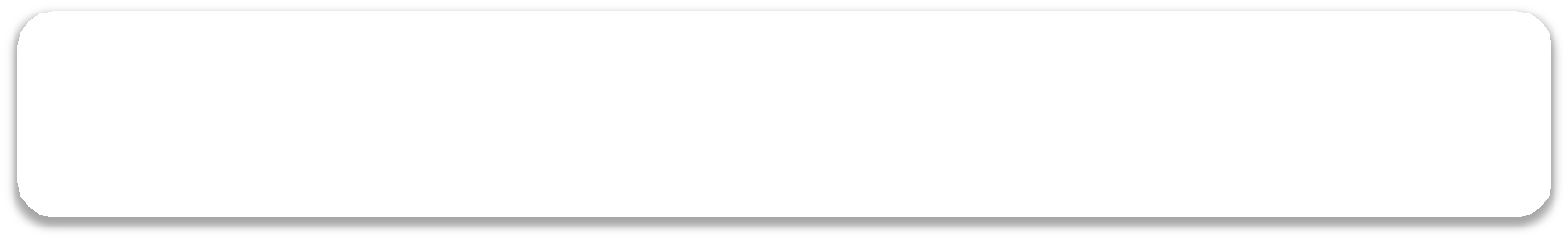 Evolocumab: 140 mg every 2 weeks in addition to statins (26 weeks)
PBMC mRNA analysis at Baseline and Follow-up
OCT and NIRS/IVUS of the study lesion
Follow-up
Clinical follow-up at 1, 6, 12 month
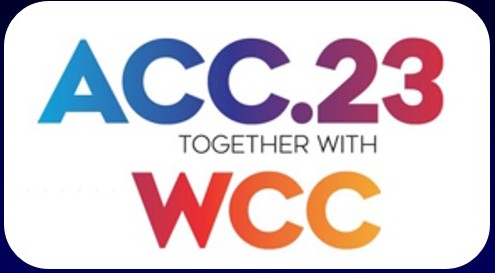 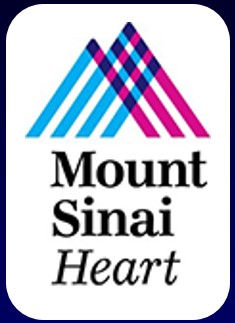 Results: Flow of Patients
329 Patients screened for enrollment
192 Excluded
89 LDL-C criteria not met
84 No suitable lesion on angiography 14 No lipid plaque with thin FCT on OCT 4 Withdrew consent before procedure
1 Creatinine criteria not met
137 Patients enrolled
(8 statin intolerant)
27 Excluded
11 Patient preference (no FU, took drug) 7 Consent withdrawal
4 Lost to follow-up
2 Withdrew consent before taking 1st dose
2 Died
1 Treatment discontinuation (f/u done)
110 Completed 26-week follow-up (7 statin intolerant )
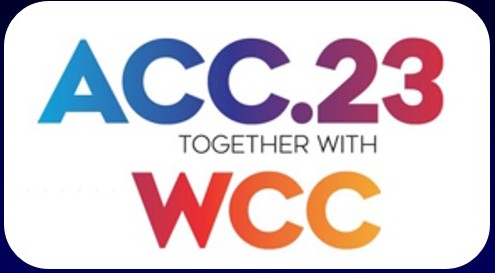 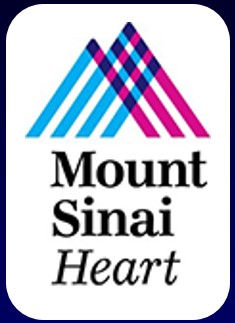 YELLOW III: Baseline Characteristics
* 8 statin intolerant patients
** atorvastatin ≥40 mg or rosuvastatin ≥20 mg
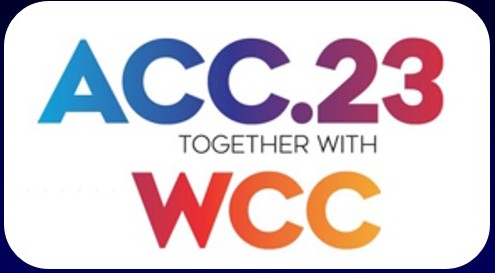 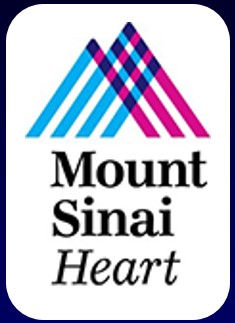 Results: Biochemical Measures
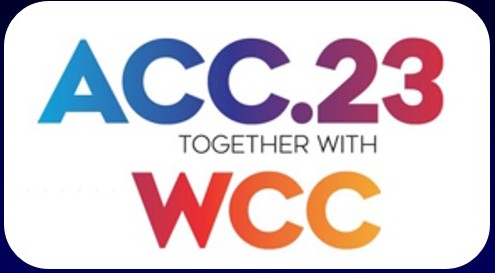 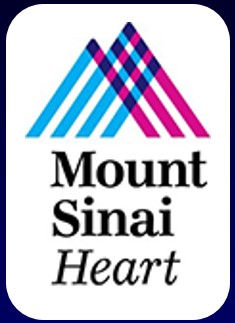 Results: Primary Imaging Endpoints
* 22 (20%) non-responders, of which 10 patients had FCT < 65 µm
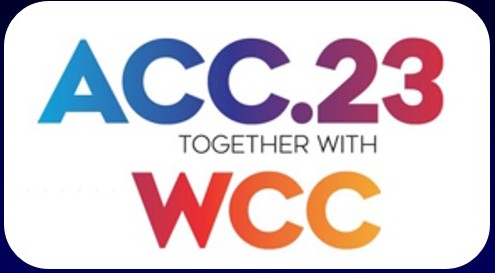 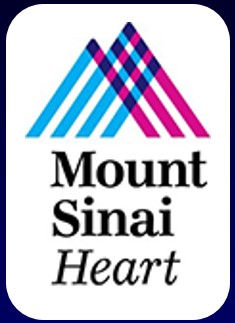 Results: Increase in Minimal Fibrous Cap Thickness (OCT)
P<0.001
120
97.3
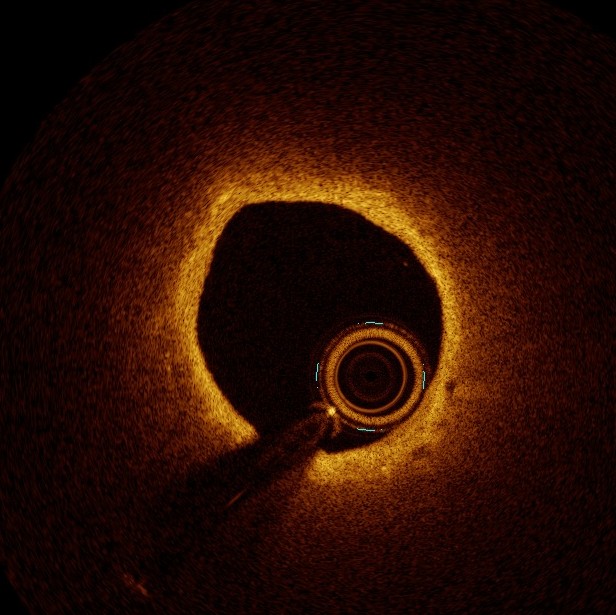 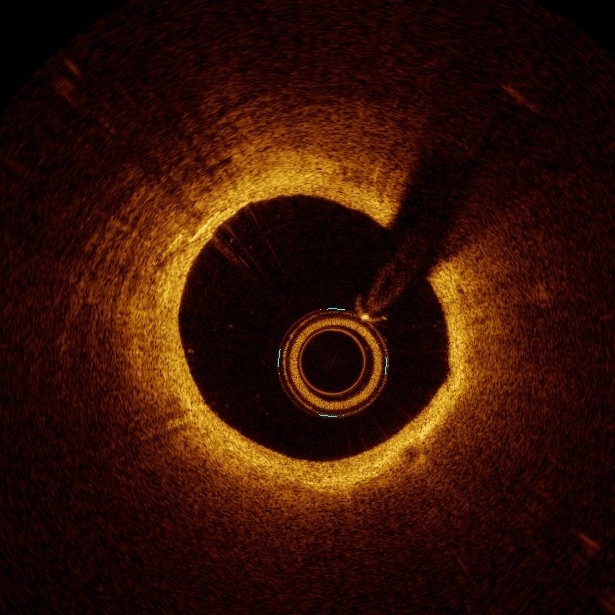 90
70.9
2
6.8
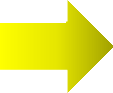 60
60 µm
90 µm
30
Follow-up
Baseline
0
1
FU
BL
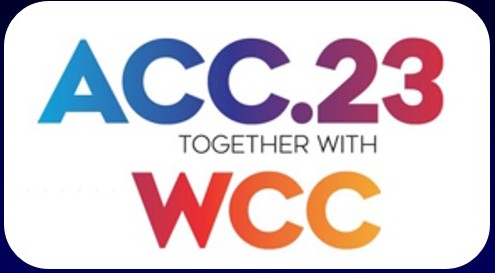 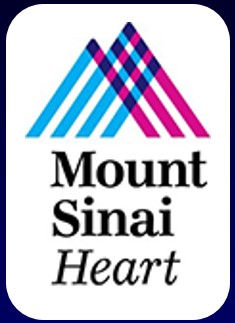 Results: Increase in Minimal Fibrous Cap Thickness (OCT)
100%
26
75%
61
50%
49
25%
33
25
6
0%
Baseline
Follow-up
FCT <54	FCT 54-84	FCT>84
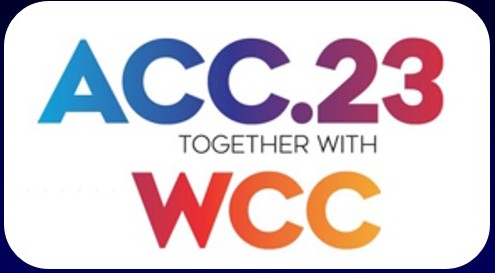 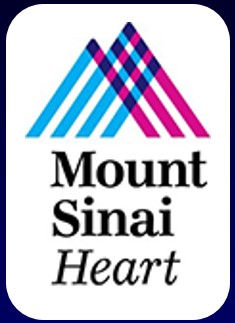 Results: MaxLCBI4mm Reduction (NIRS)
400
P<0.001
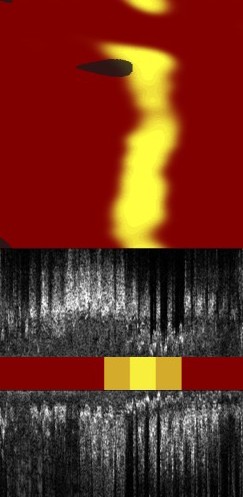 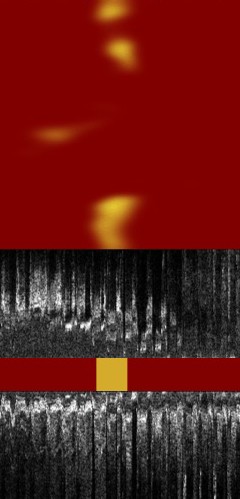 306.8
300
213.1
782
235
200
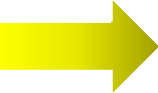 100
Follow-up
Baseline
0
1
FU
BL
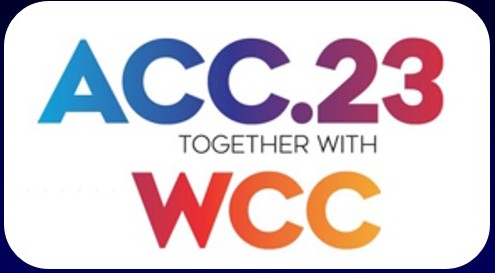 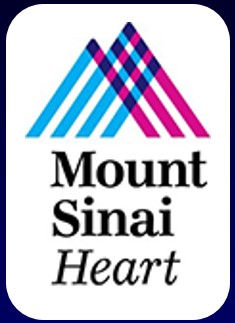 Results: Secondary Imaging Endpoints OCT
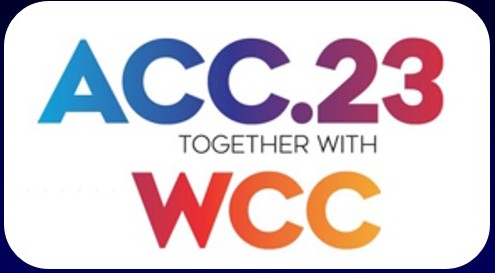 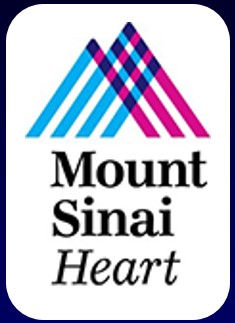 Results: Secondary Imaging Endpoints IVUS and NIRS
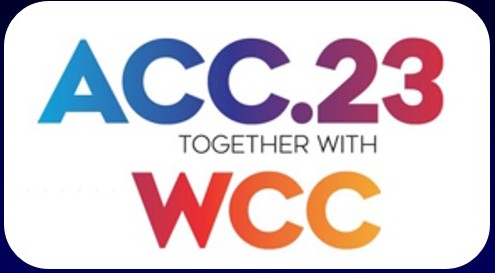 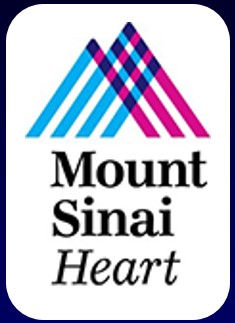 PCSK9 Inhibition and FCT
FCT BL
FCT FU
LDL-C BL
LDL-FU
200
200
169.4
154.8
150
150
140.4
107
100.6
97.3
96.8
100
100
70.9
56.6
50
50
39.1
28.1
23.6
0	0
YELLOW III	HUYGENS	PACMAN-MI
YELLOW III	HUYGENS	PACMAN-MI
YELLOW III: HUYGENS1:
26 weeks evolocumab in patients with stable CAD,	OCT lipid and FCT ≤ 120 µm 52 weeks evolocumab in NSTEMI, OCT lipid and FCT ≤ 120 µm
PACMAN-MI2: 52 weeks alirocumab in STEMI/NSTEMI (11% on statin at BL)
1 Nicholls et al., JACC Cardiovasc Imaging 2022;15:1308-21
2 Räber et al., JAMA 2022;327:1771-1781
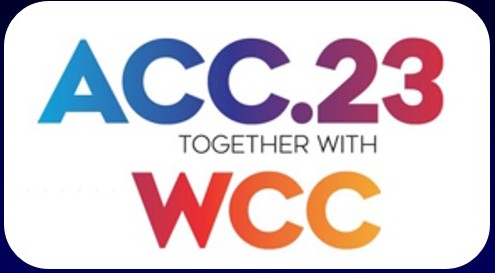 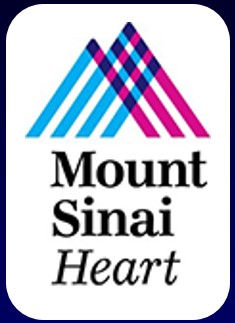 Case 1: Plaque Stabilization
mFCT ↑, LCBI ↓
Baseline
LDL-C: 80.4 mg/dl
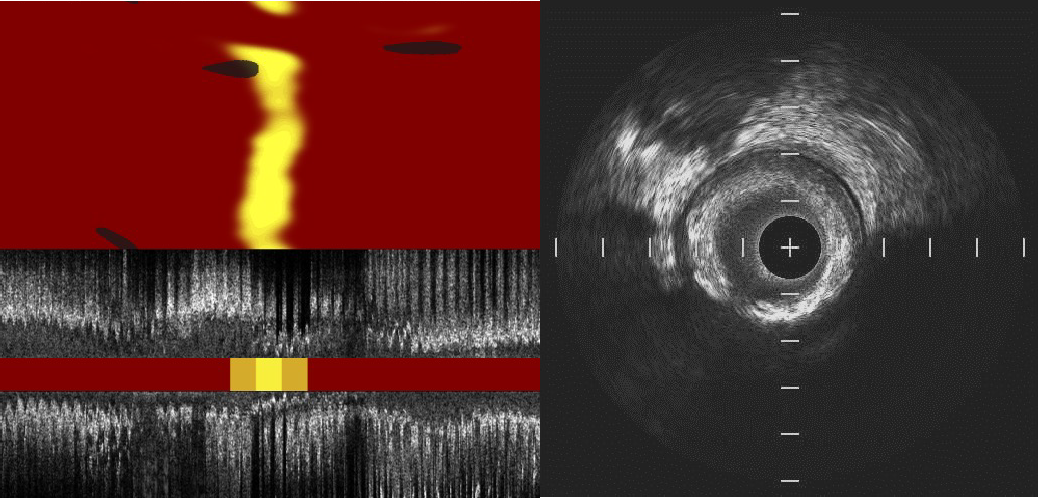 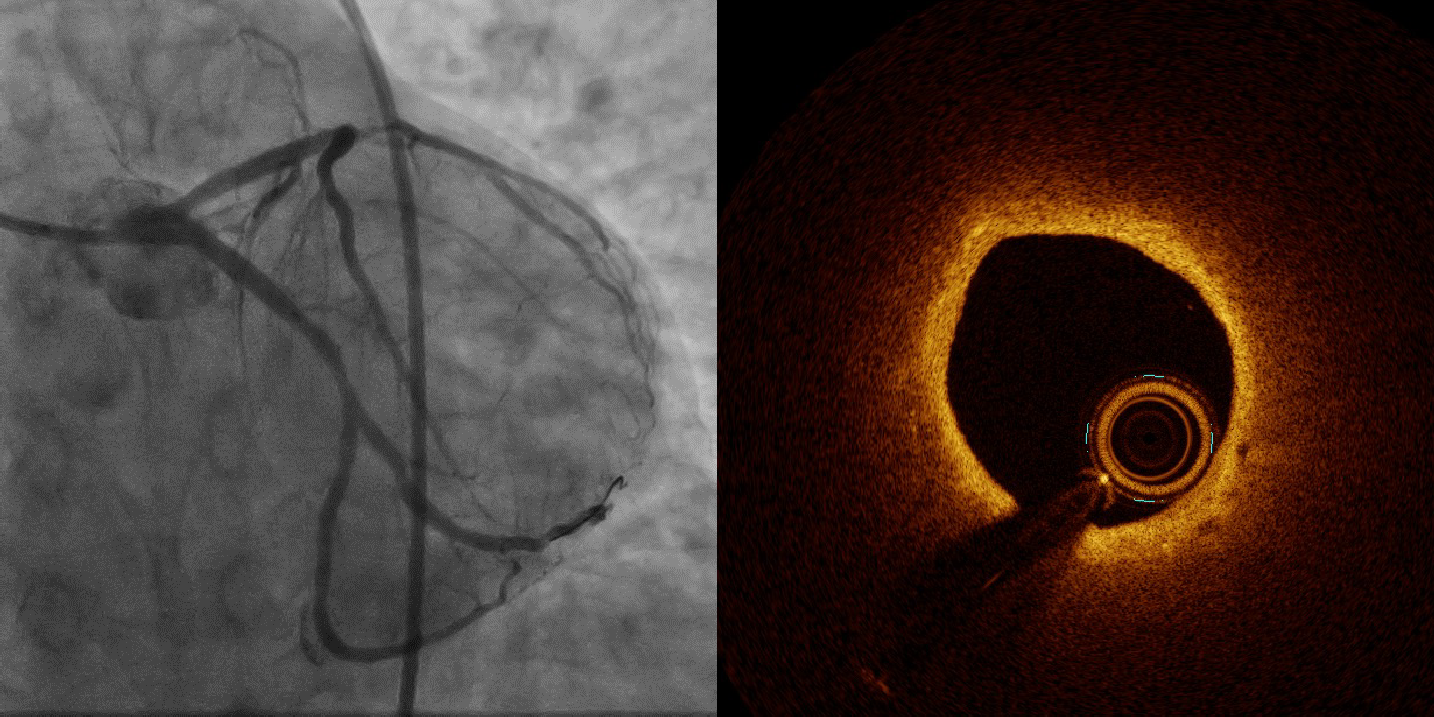 mFCT: 60 µm
PAV: 48.7%
maxLCBI4mm: 782
Follow-up
LDL-C: 34 mg/dl
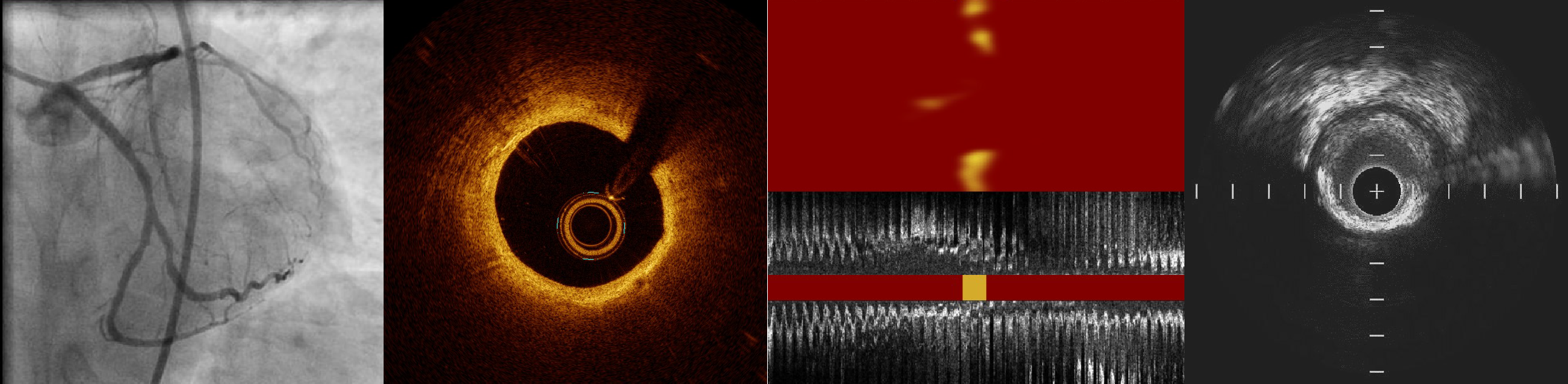 maxLCBI4mm: 235
PAV: 45.2%
mFCT: 90 µm
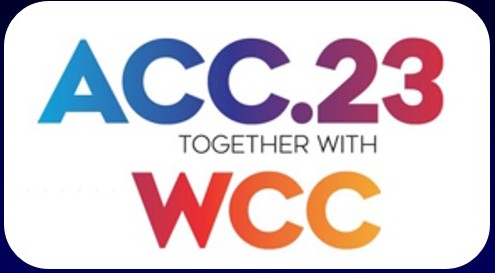 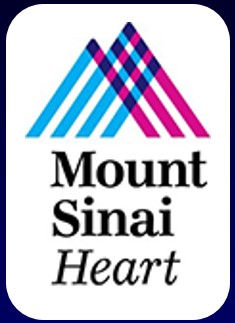 Case 2: No beneficial changes in
plaque morphology
LDL-C: 78.2 mg/dl
mFCT →, LCBI ↑
Baseline
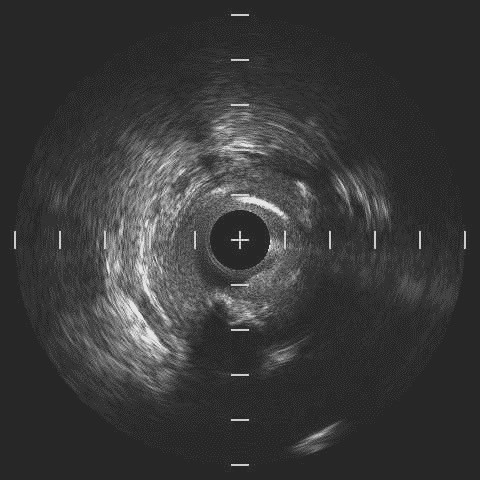 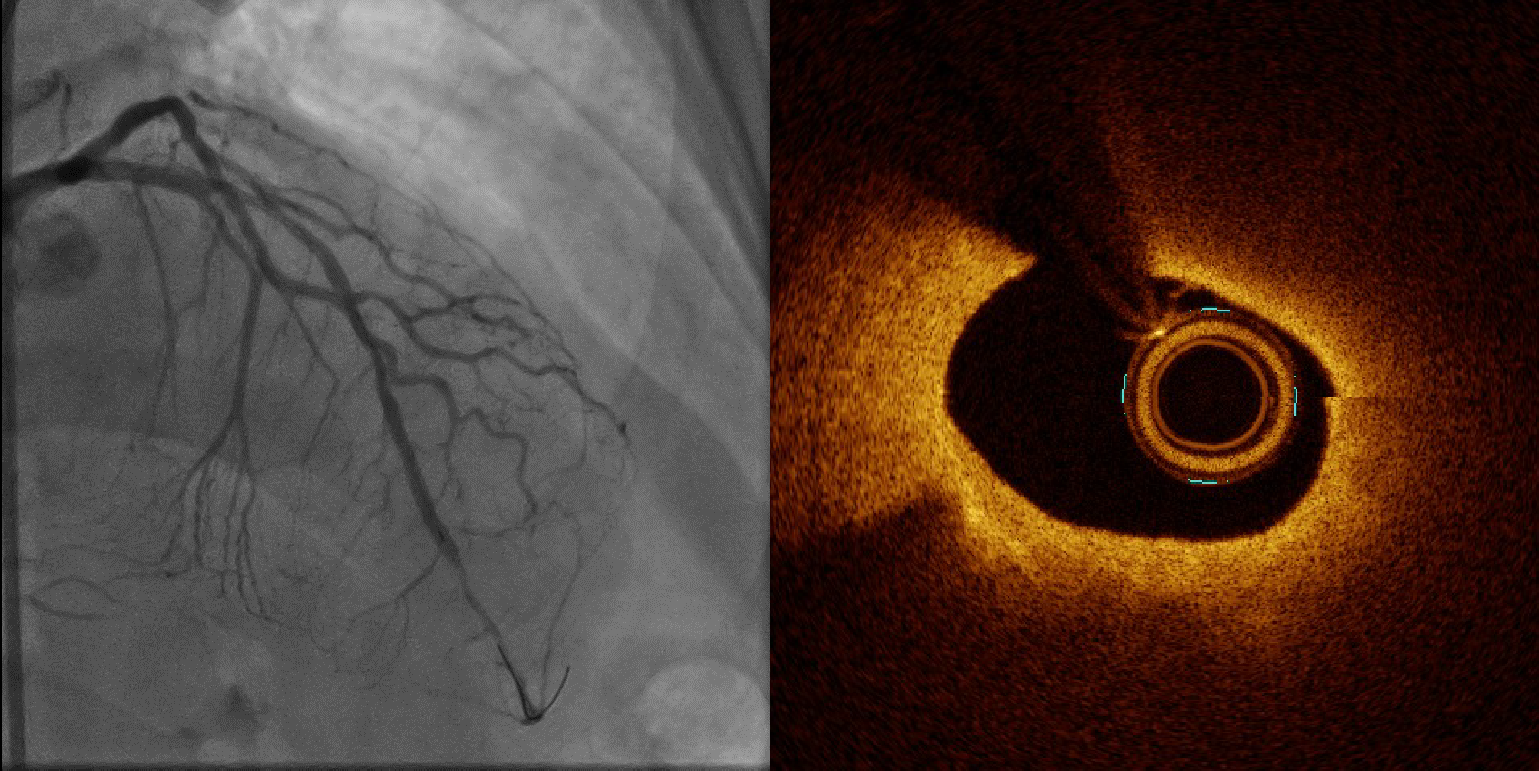 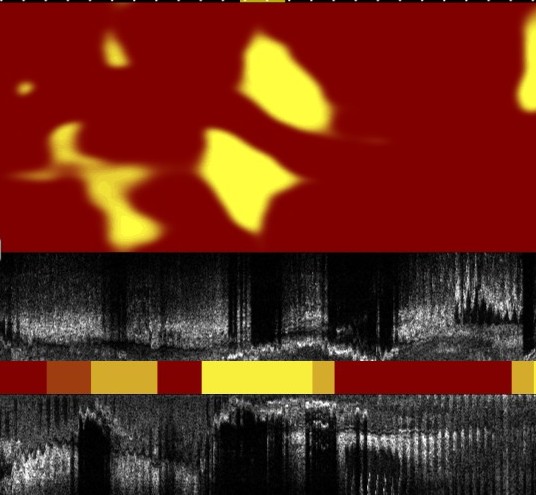 PAV: 67.9%
mFCT: 50 µm
maxLCBI4mm: 586
Follow-up
LDL-C: 7 mg/dl
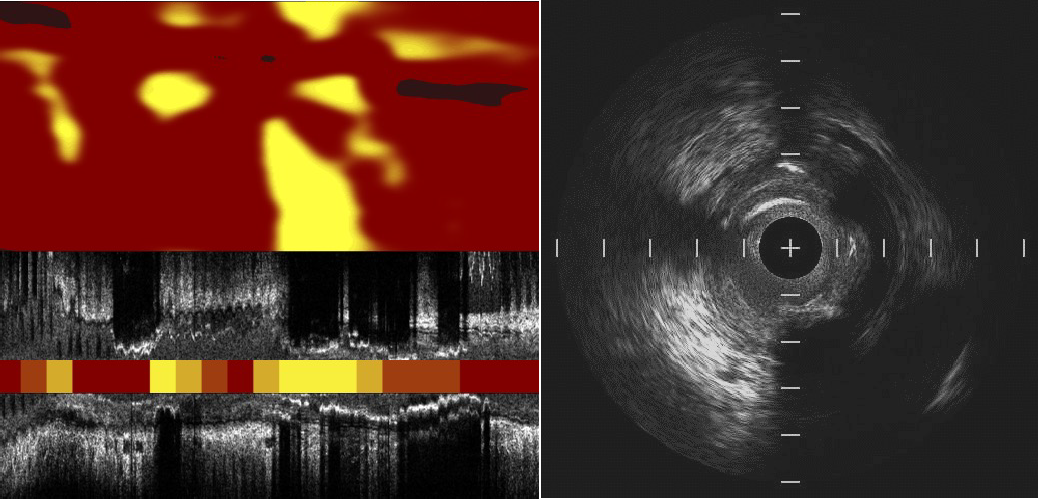 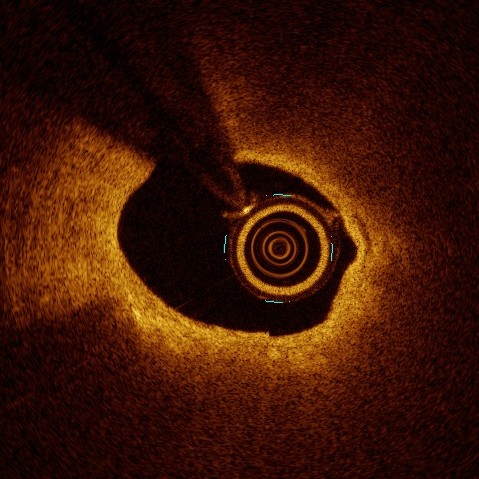 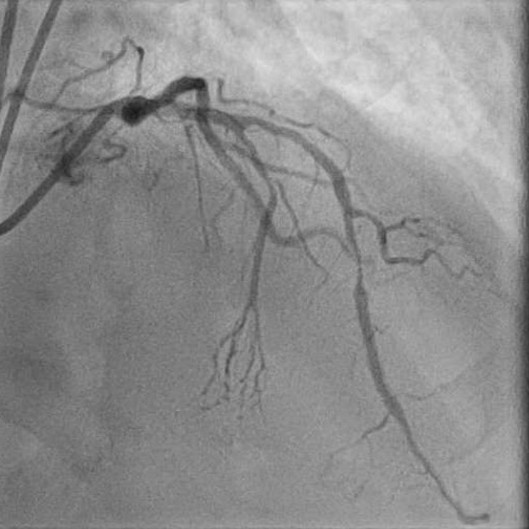 maxLCBI4mm: 690
PAV: 67.2%
mFCT: 50 µm
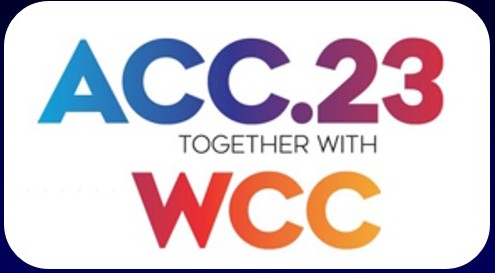 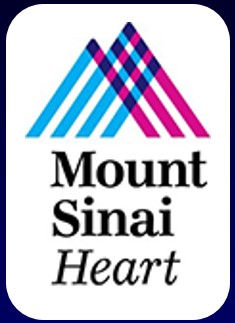 Genotypic characterization of maximum
STATIN dose
On creating a predictive transcriptomic ML model to predict increase in FCT in response to high-dose statins: personalized Medicine
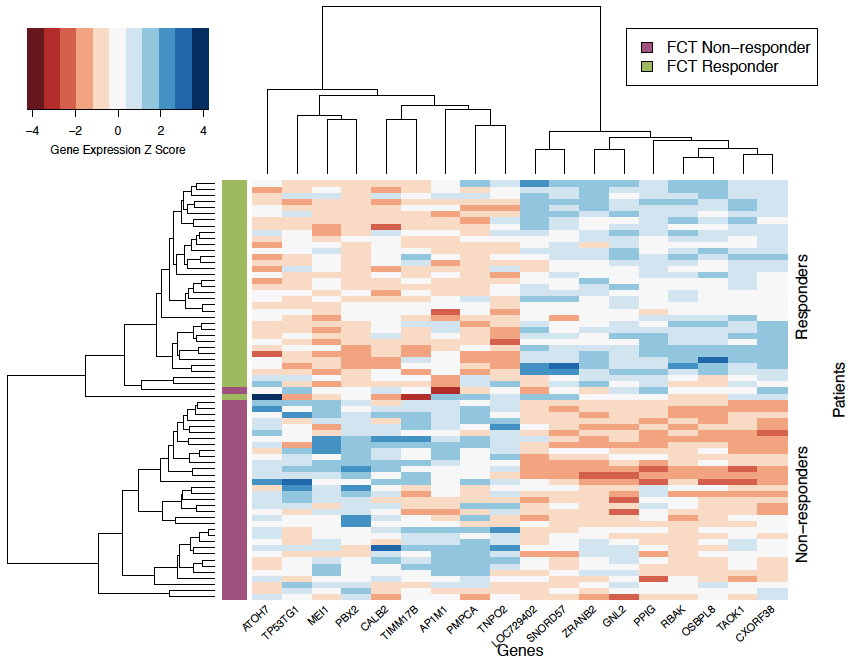 Transcriptomic Landscape of Differentially Expressed Genes in PBMC
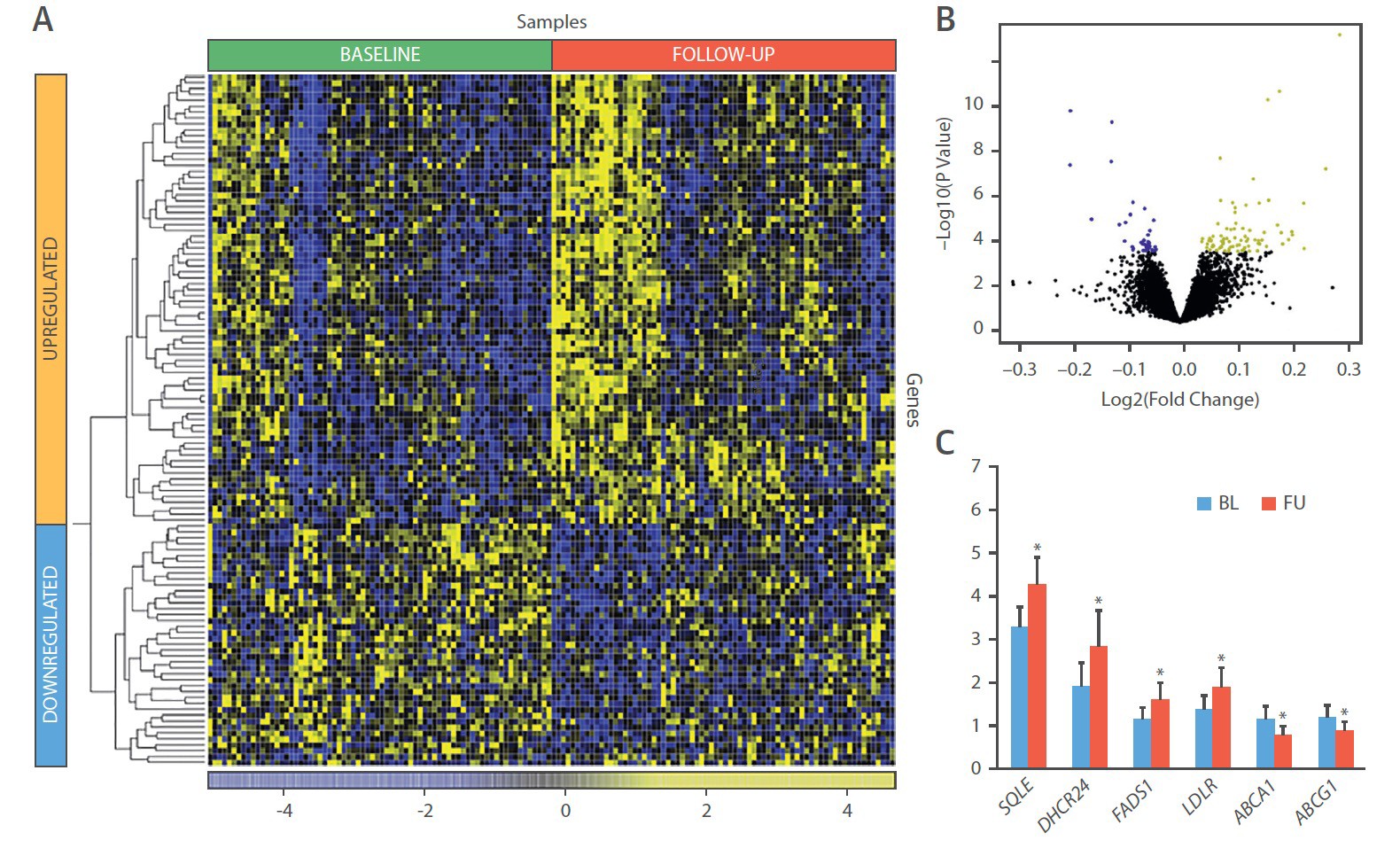 Kini et al. JACC 2017; 69(6):628-640
Johnson et al. EBioMedicine 2019; 44:41-49
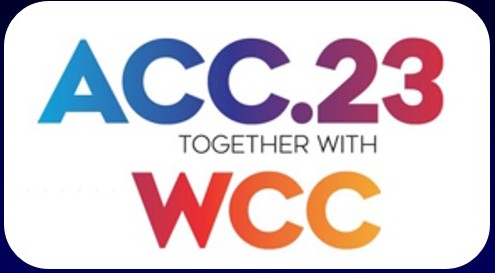 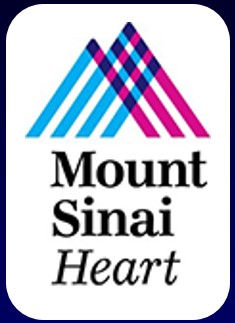 Conclusions
In patients with stable CAD on maximally tolerated statins, more intensive lipid lowering with addition of evolocumab for 26 weeks resulted in significant and substantial increase in the minimum FCT by OCT, reduction in NIRS maxLCBI4mm and reduction in atheroma volume by IVUS in angiographically non-obstructive lesions

The prevalence of high-risk vulnerable TCFA lesions was reduced from 48% to 13%

First multimodality imaging report in stable patients with non-obstructive lesions and lower levels of LDL-C at baseline (compared to previous trials) further supports aggressive lipid lowering in the patient population

At 6 month follow-up, 20% patients did not demonstrate FCT thickening and 24% subjects did not experience LCBI reduction. PBMC transcriptomic data will allow create predictive models for detecting subjects who demonstrate the greatest response regarding plaque morphology to PCSK9 inhibition therapy
Thank you
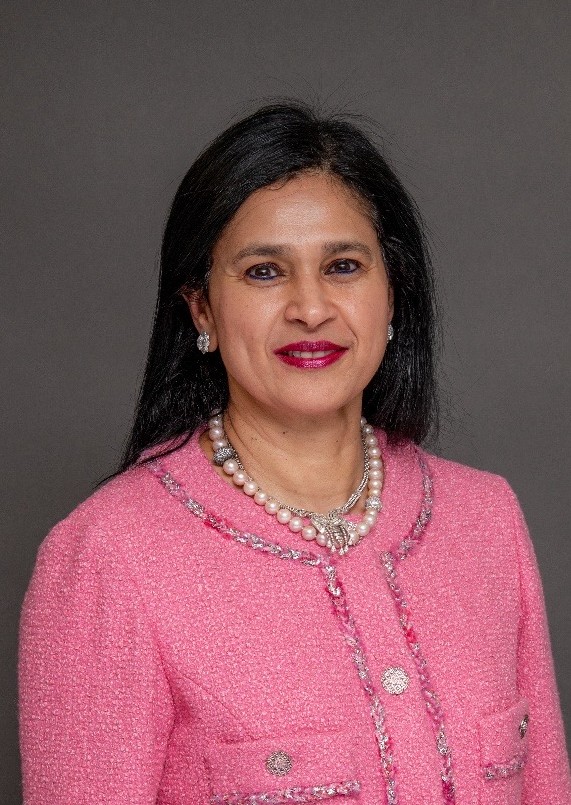 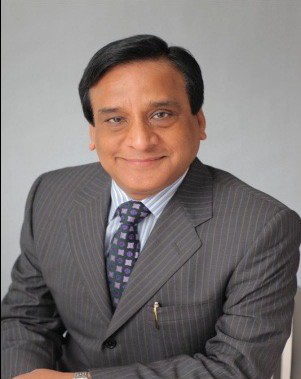 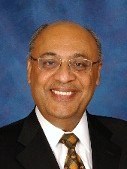 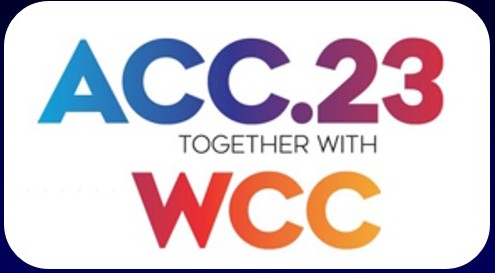 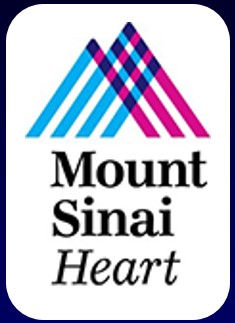 Mount Sinai Hospital Cath Lab:
A Kini, K Yasumura, J Sweeny, S Khera, V Kapur, P Melarcode-Krishnamoorthy, A Hooda, N Baruah, D Pineda, P Krishnan, P Moreno, R Mehran, S Sharma


The Center for Advanced Genomics Technology, Icahn School of Medicine at Mount Sinai, New York, NY:
R Sebra, V Chen, D Gozdenovich, E Ellis, A Hahn

MSH Intravascular Imaging Core Lab, New York, NY:
J Narula, Y Vengrenyuk, S Minatoguchi

Interventional Cardiovascular Research and Clinical Trials, Icahn School of Medicine at Mount Sinai, New York, NY
R Mehran, S Sartori
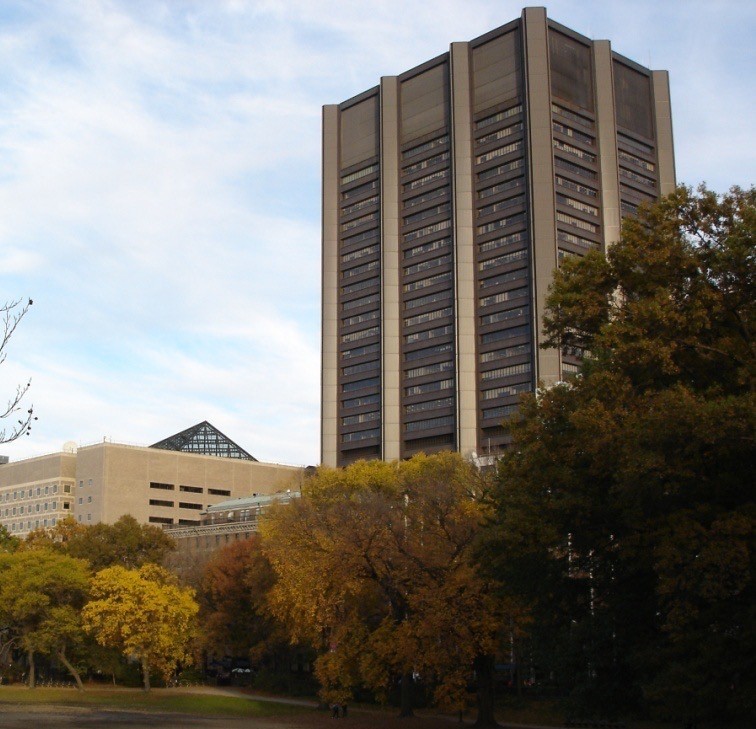 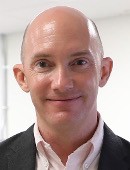 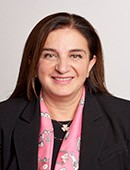 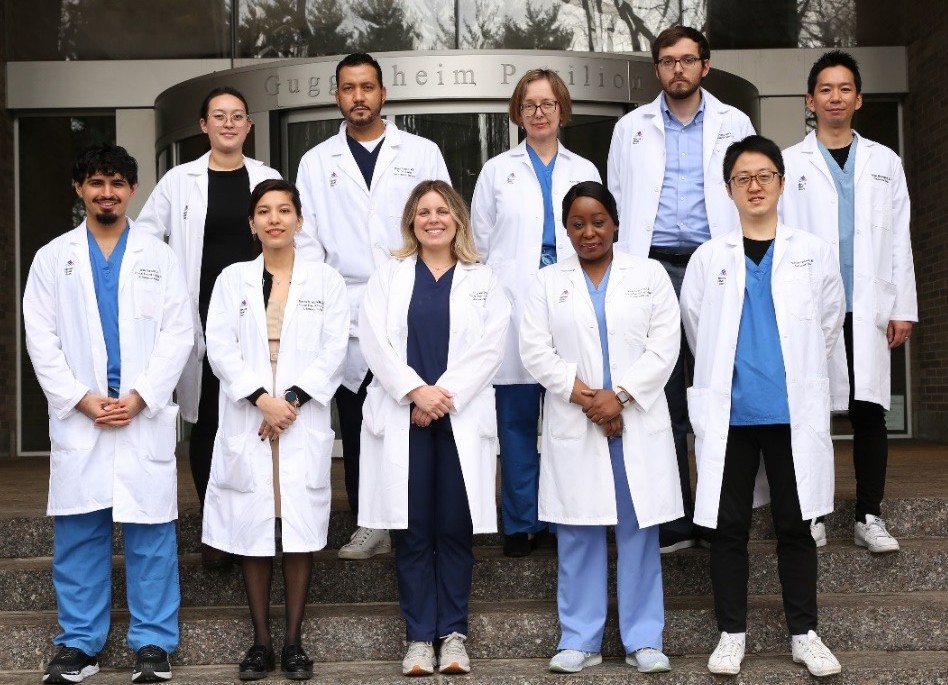